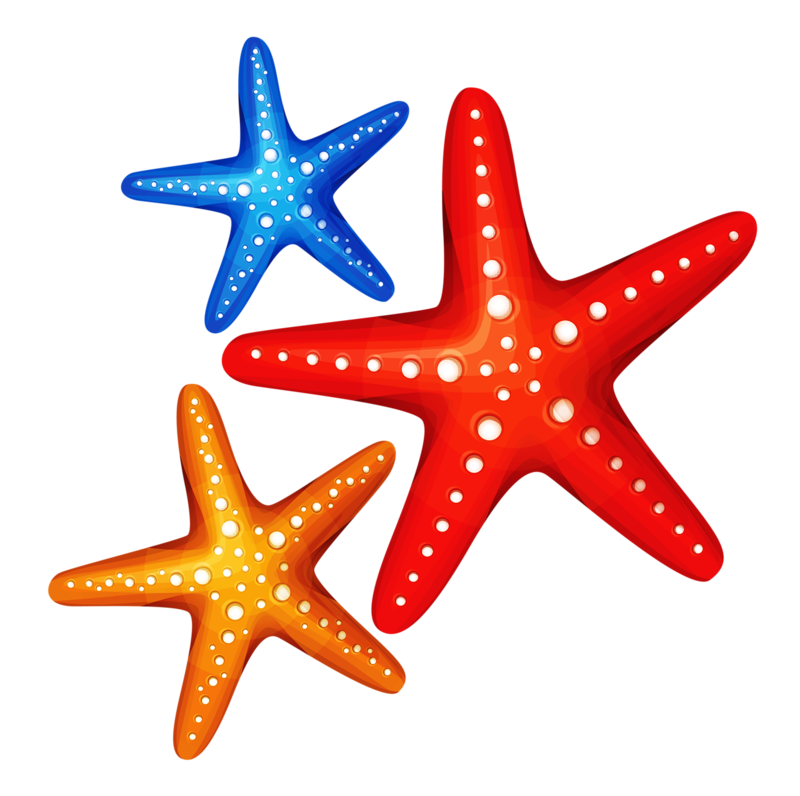 Подготовили 

 воспитатели
 гр. «Буратино»  
 МДОУ  Детский сад № 114

Шувалова Светлана Николаевна
Широкова Татьяна Валентиновна
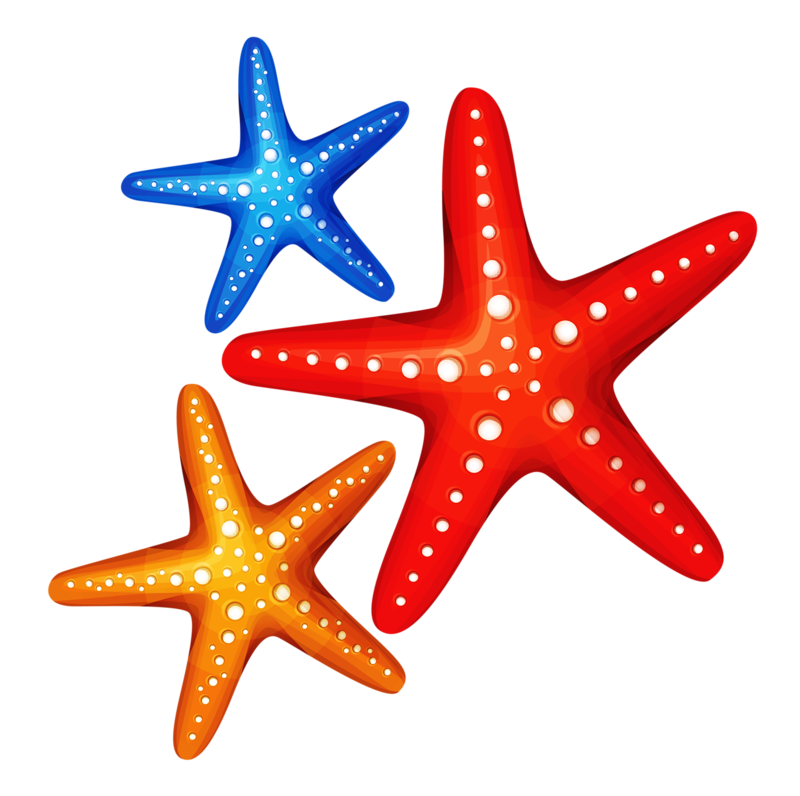 Загадки
Стишки
Аудио сказки
Святослав Сахарнов

Подводное Царство

Подводные береты
Наведи на слово. Нажми правую кнопку мыши и выбери  ОТКРЫТЬ ССЫЛКУ